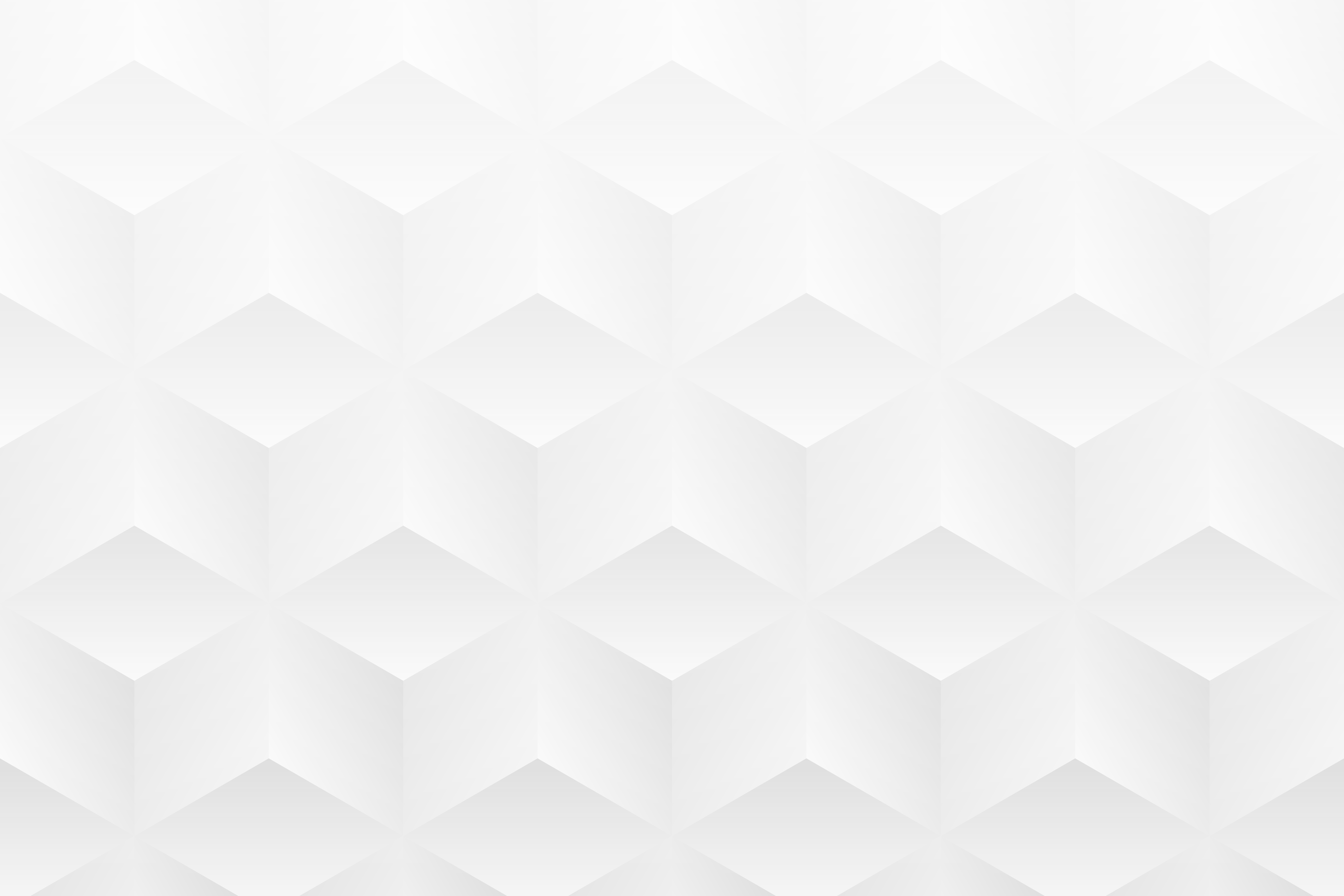 WEB DEVELOPMENT PROCESSWORKFLOW
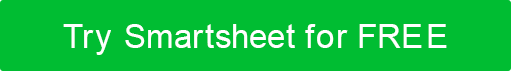 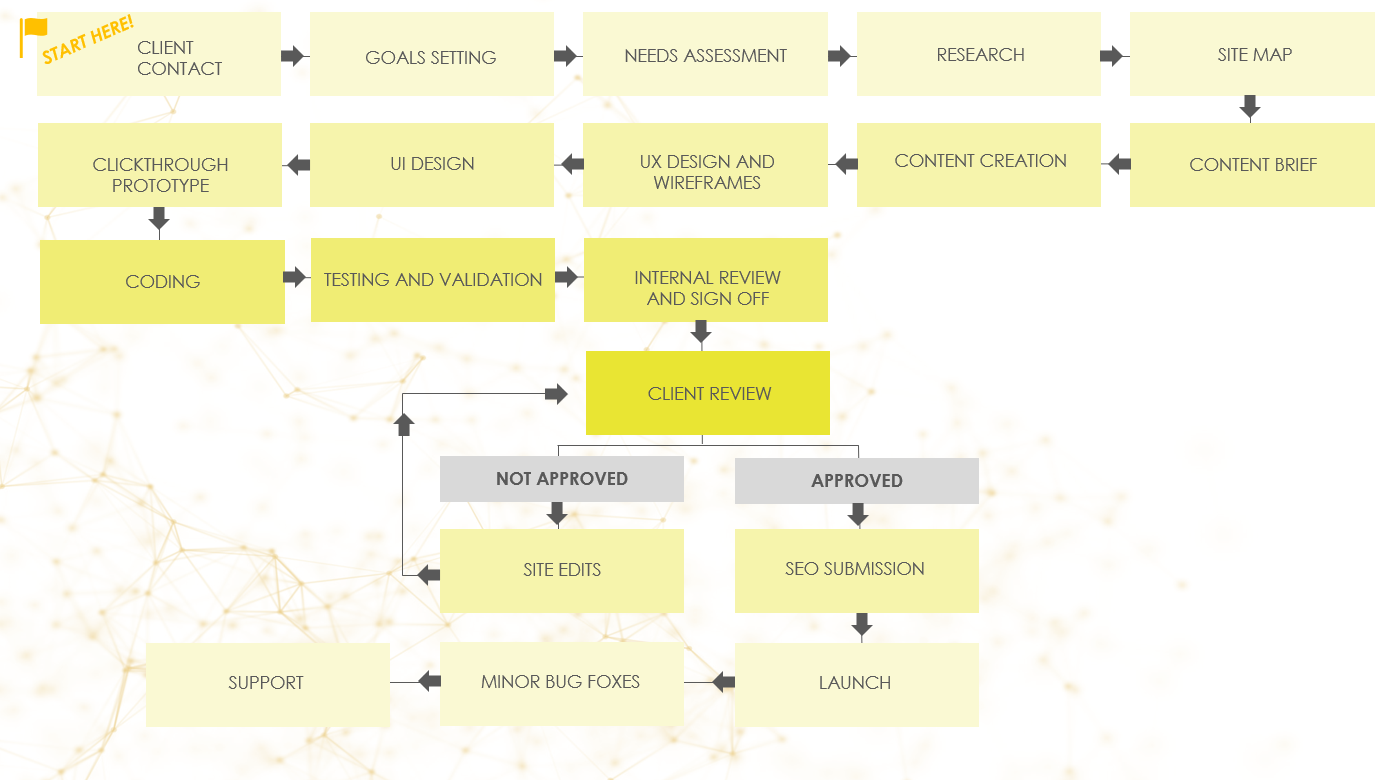 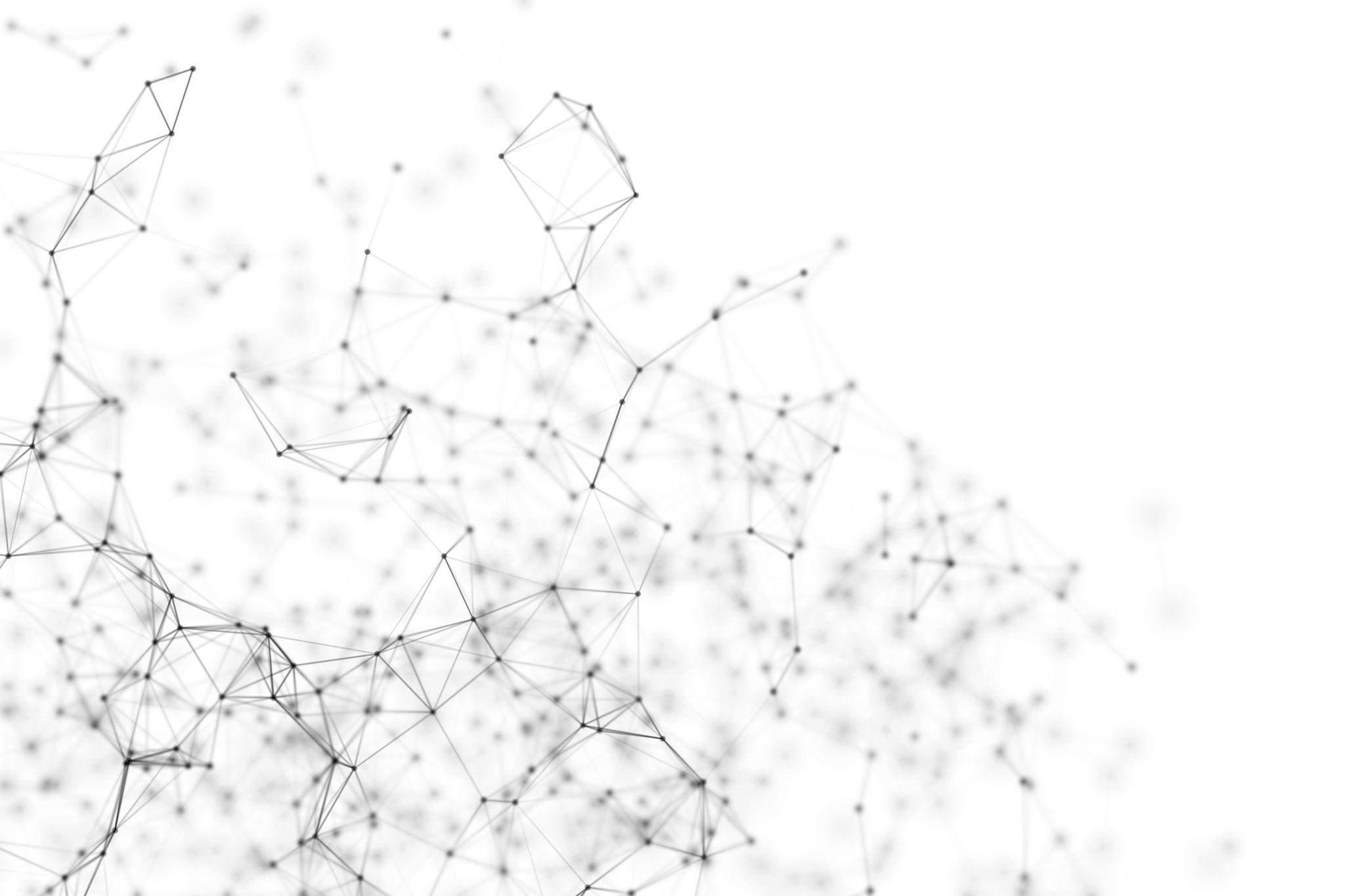 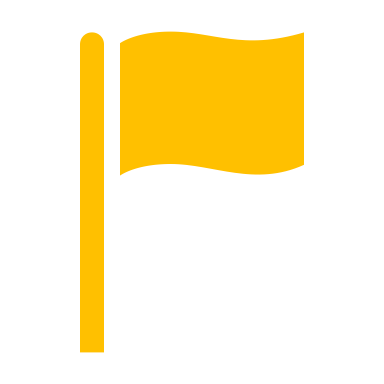 START HERE!
CLIENT CONTACT
SITE MAP
RESEARCH
NEEDS ASSESSMENT
GOALS SETTING
CONTENT CREATION
UX DESIGN AND WIREFRAMES
UI DESIGN
CONTENT BRIEF
CLICKTHROUGH PROTOTYPE
INTERNAL REVIEW AND SIGN OFF
TESTING AND VALIDATION
CODING
CLIENT REVIEW
NOT APPROVED
APPROVED
SEO SUBMISSION
SITE EDITS
MINOR BUG FOXES
SUPPORT
LAUNCH